Introduction to Subject + Verb + Object
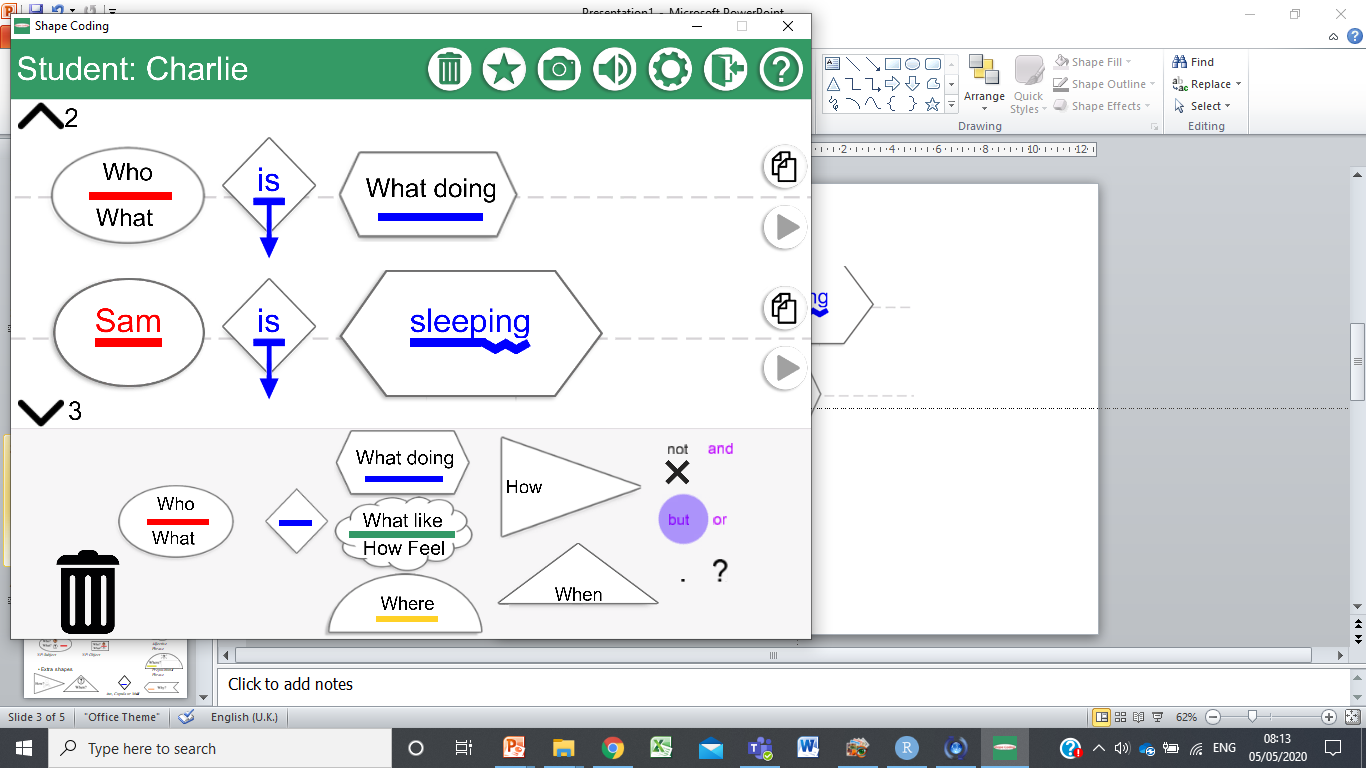 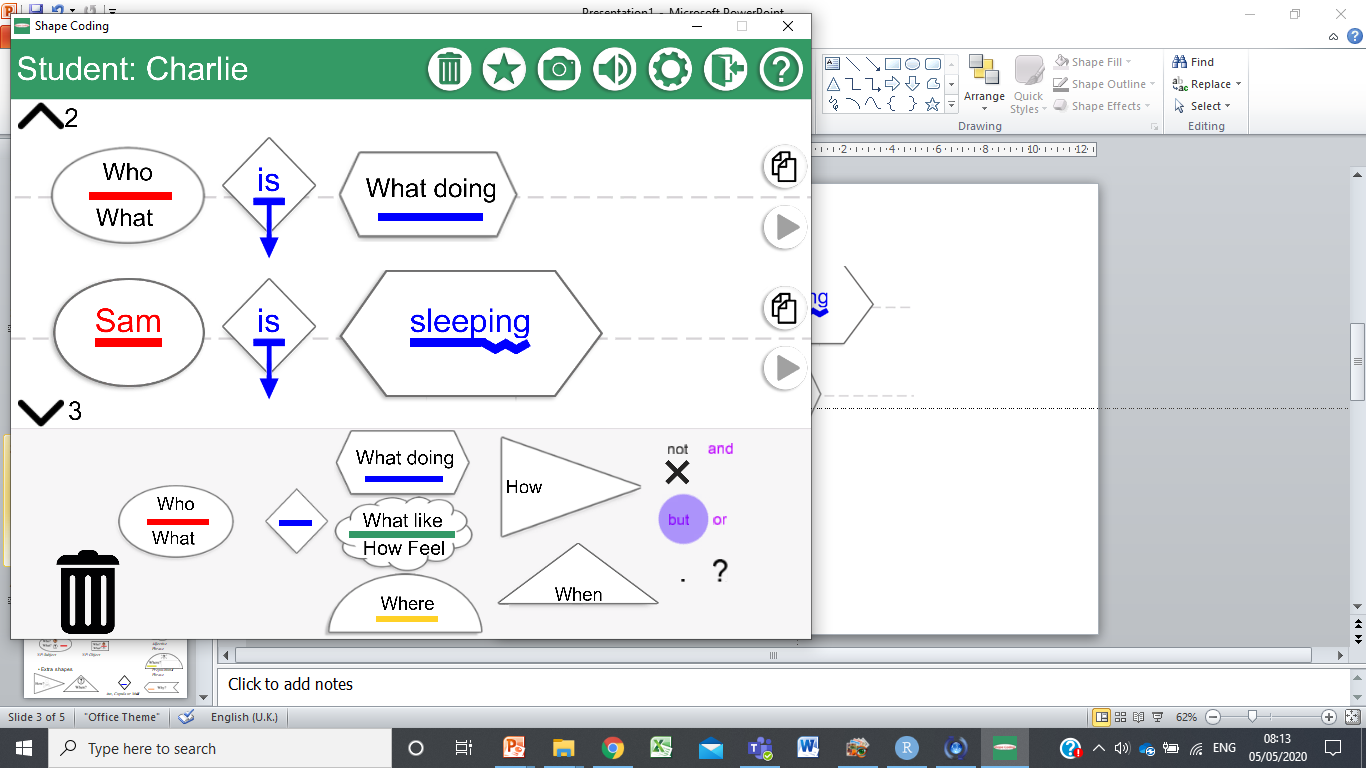 Blue words are the most important words
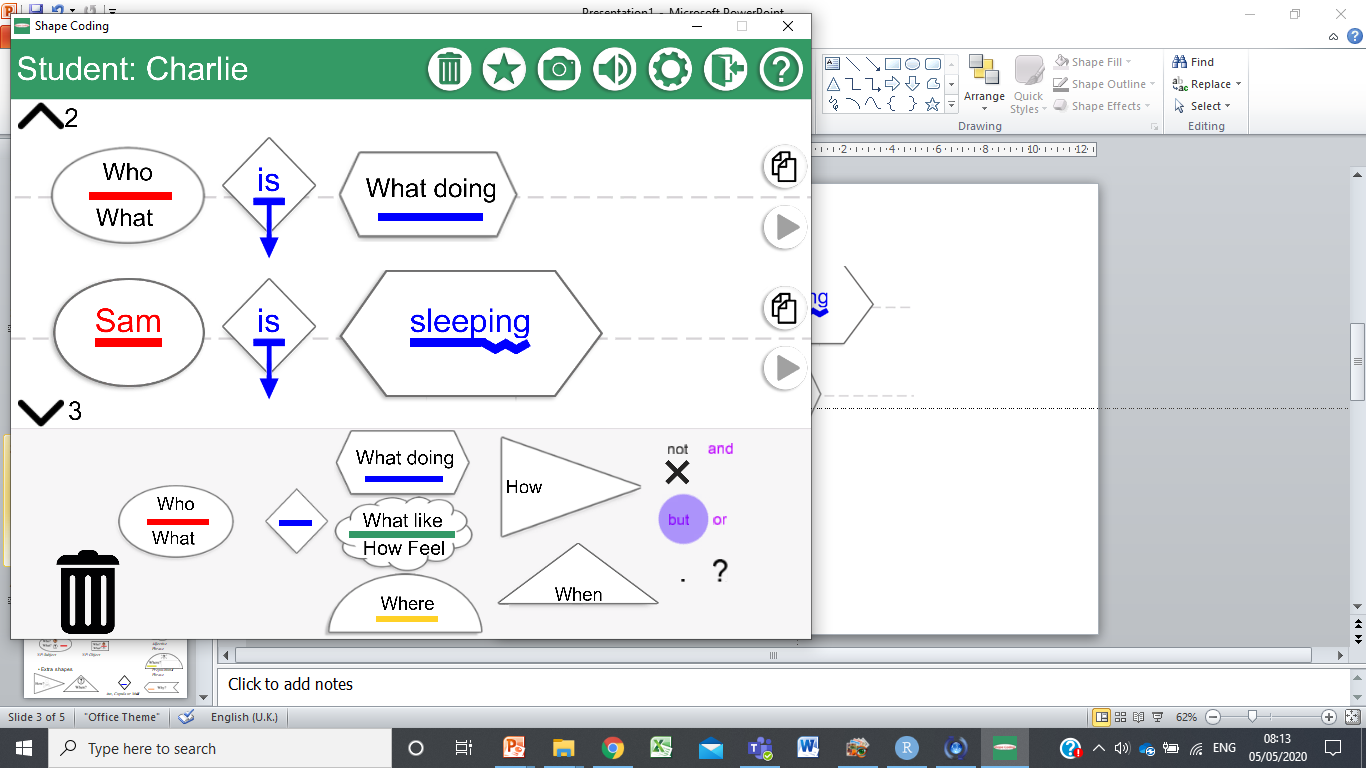 Don’t forget this little blue word
Blue words are the most important
We can add shapes in the hexagon
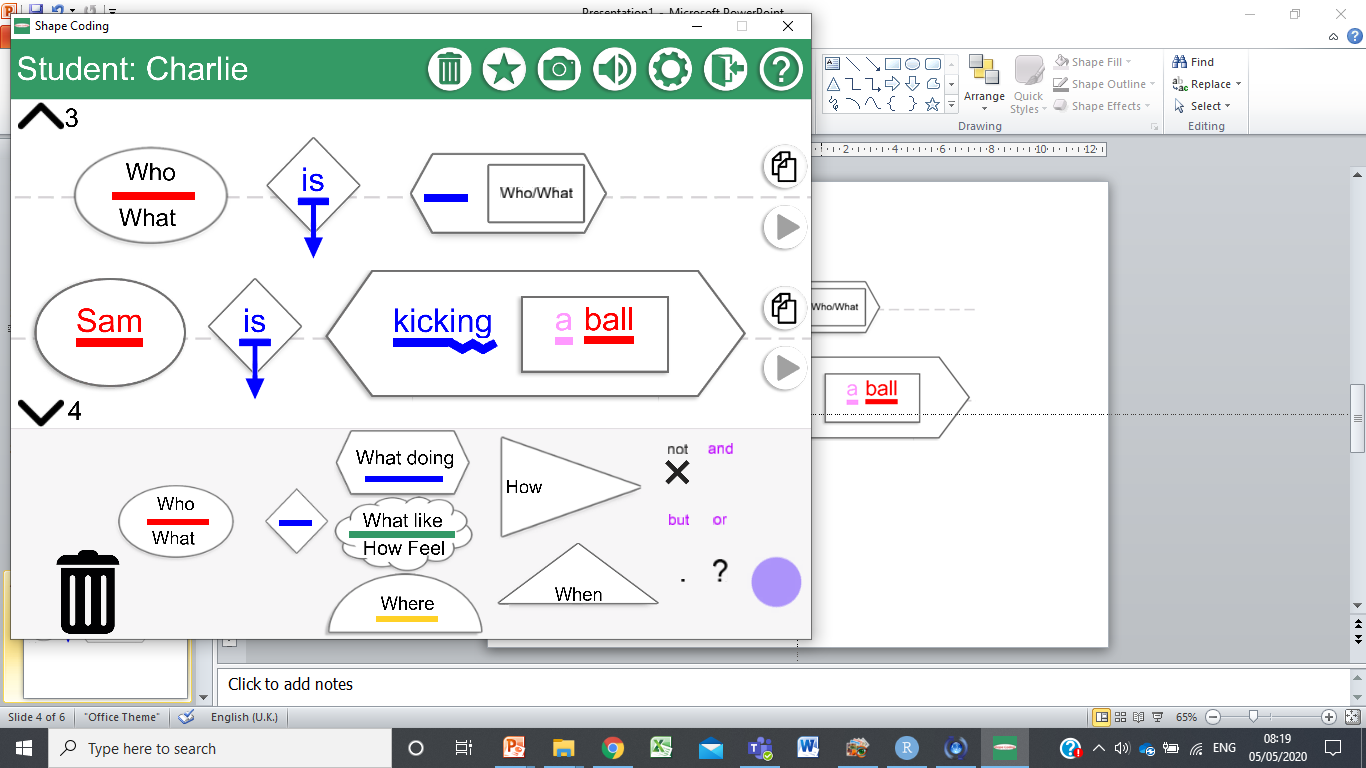 Make some sentences with different hexagons
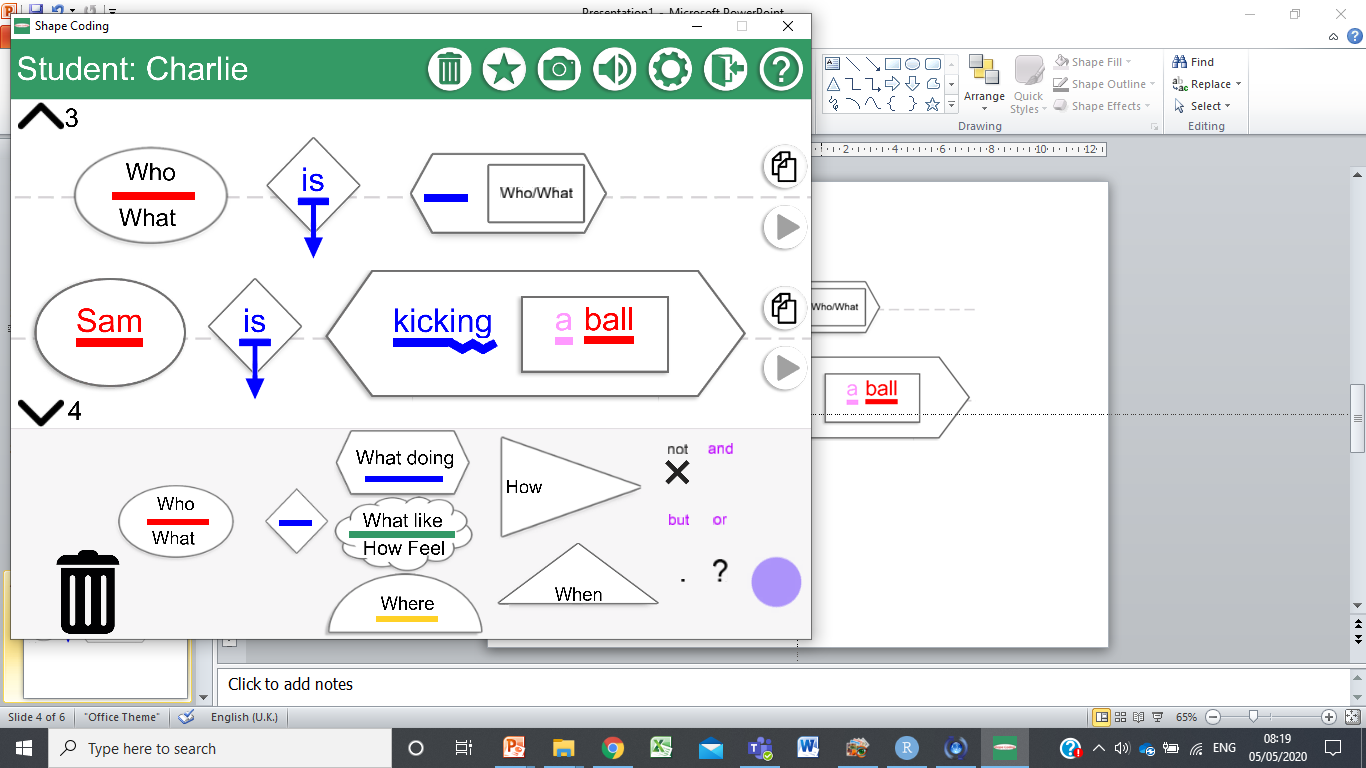 Make a sentence on the app
Play it
Say it
Repeat 3 times